Экскурсия в детскую библиотеку
МКДОУ   Детский сад №1  ЗАТО Солнечный

                                                                              Воспитатель:   
                              Рахманова Е.А.
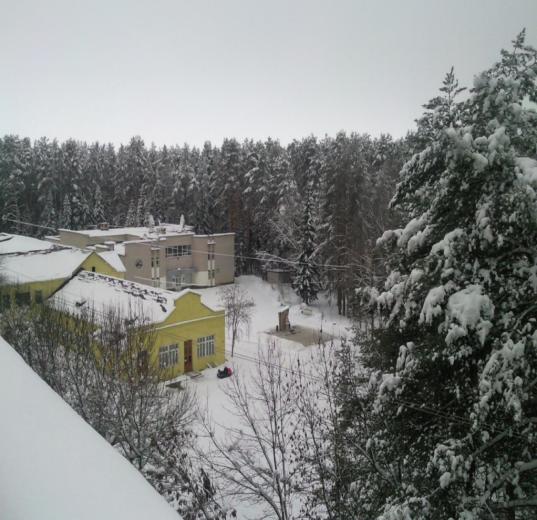 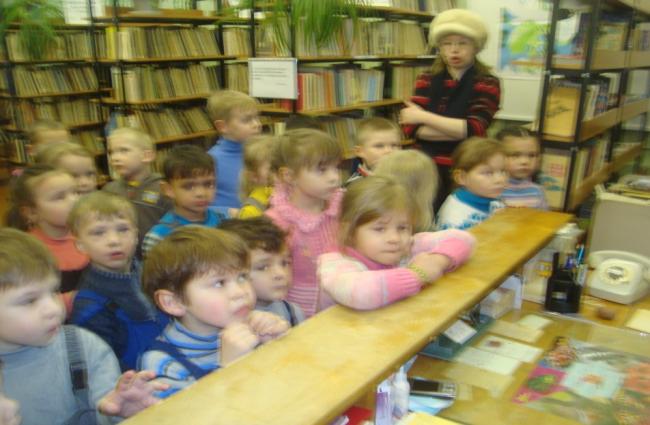 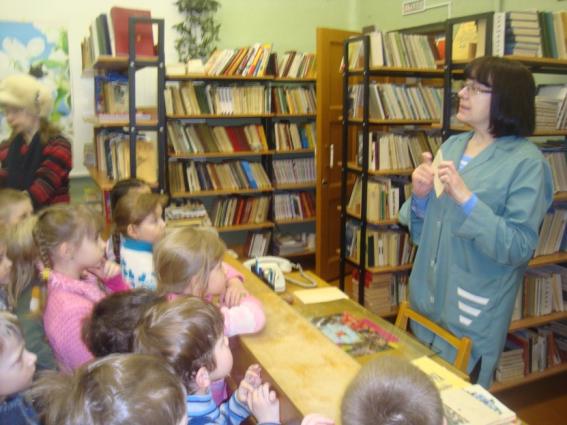 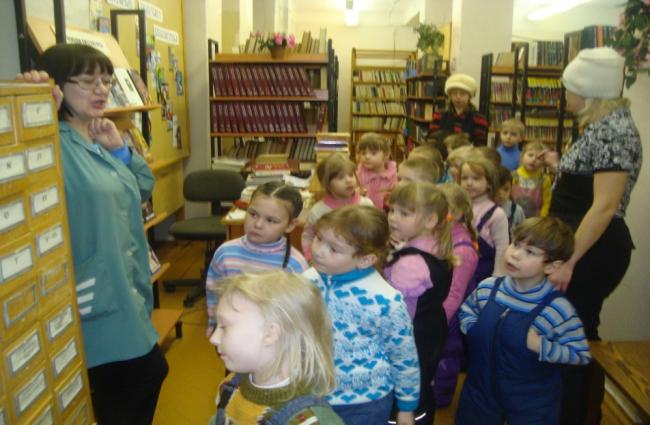 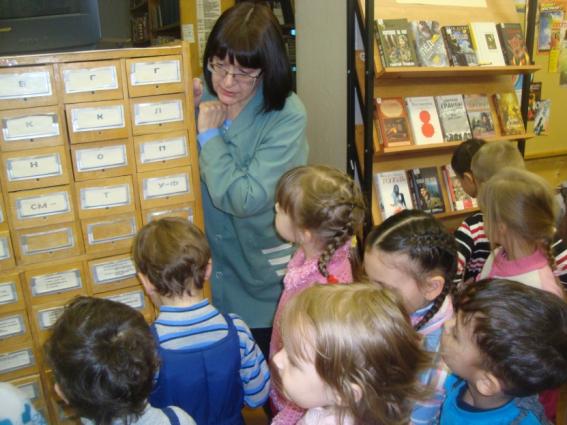 Цели и задачи.
-Знакомство детей с детской библиотекой (для чего нужна, кто там работает, что в ней находиться, где храниться книги и т.д.)
-Формировать представление о работе библиотекаря
-Развивать умение внимательно слушать рассказ воспитателя и библиотекаря
-Формировать любви и бережного отношения к книгам
-Формирования интереса и уважения к профессии библиотекаря
-Закрепления навыков поведения в здании библиотеки.
Оздоровление организма детей во время прогулки
РАЗВИТИЕ ФИЗИЧЕСКИХ КАЧЕСТВ: ВЫНОСЛИВОСТИ
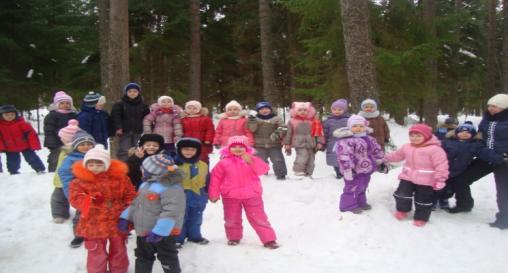 Основные понятия
Детская библиотека
Основные понятия
Книжные стеллажи
Читальный зал
Основные понятия
закладка
Карточка, формуляр
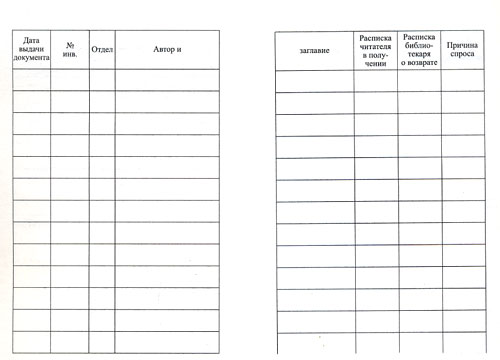 Сюжетно- ролевая игра «библиотекарь»
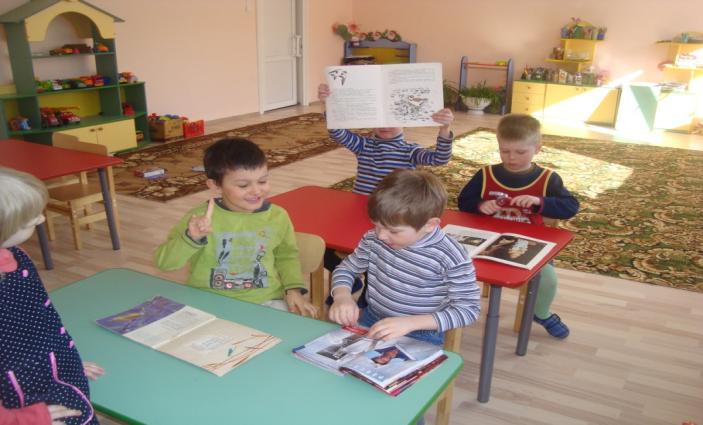 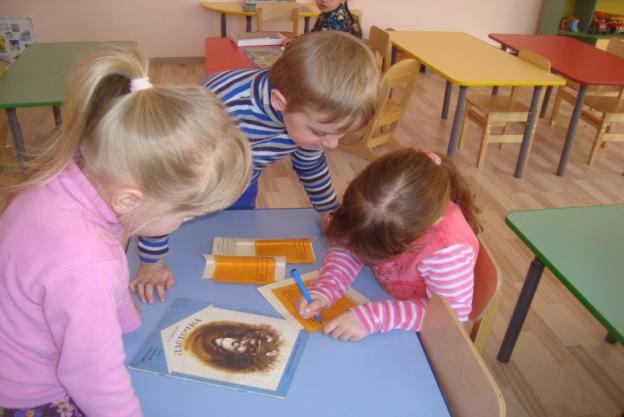 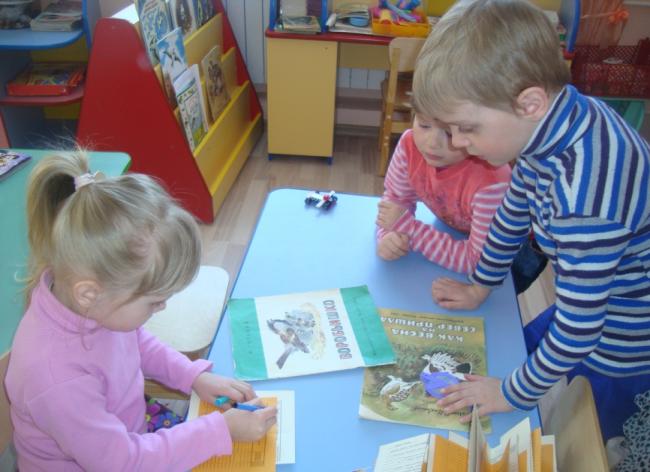 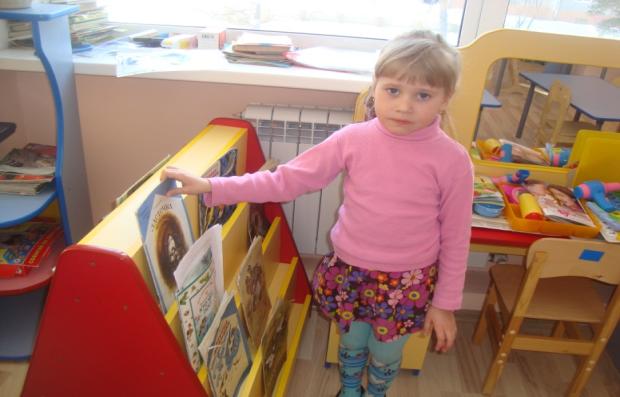 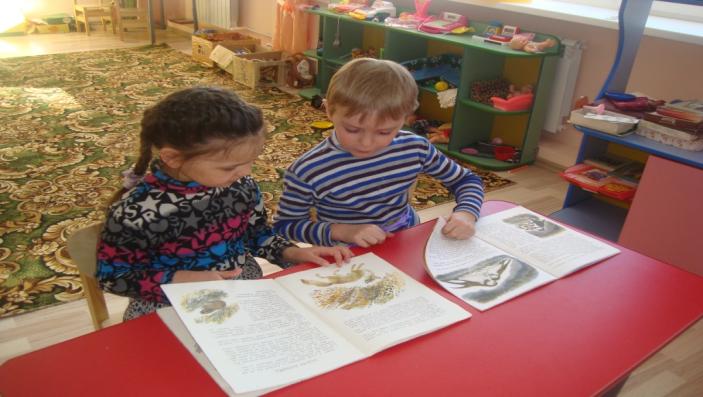 Задачи игры:расширять знания об окружающей жизни;показать социальную значимость библиотек;научить детей диалоговому общению через игру.
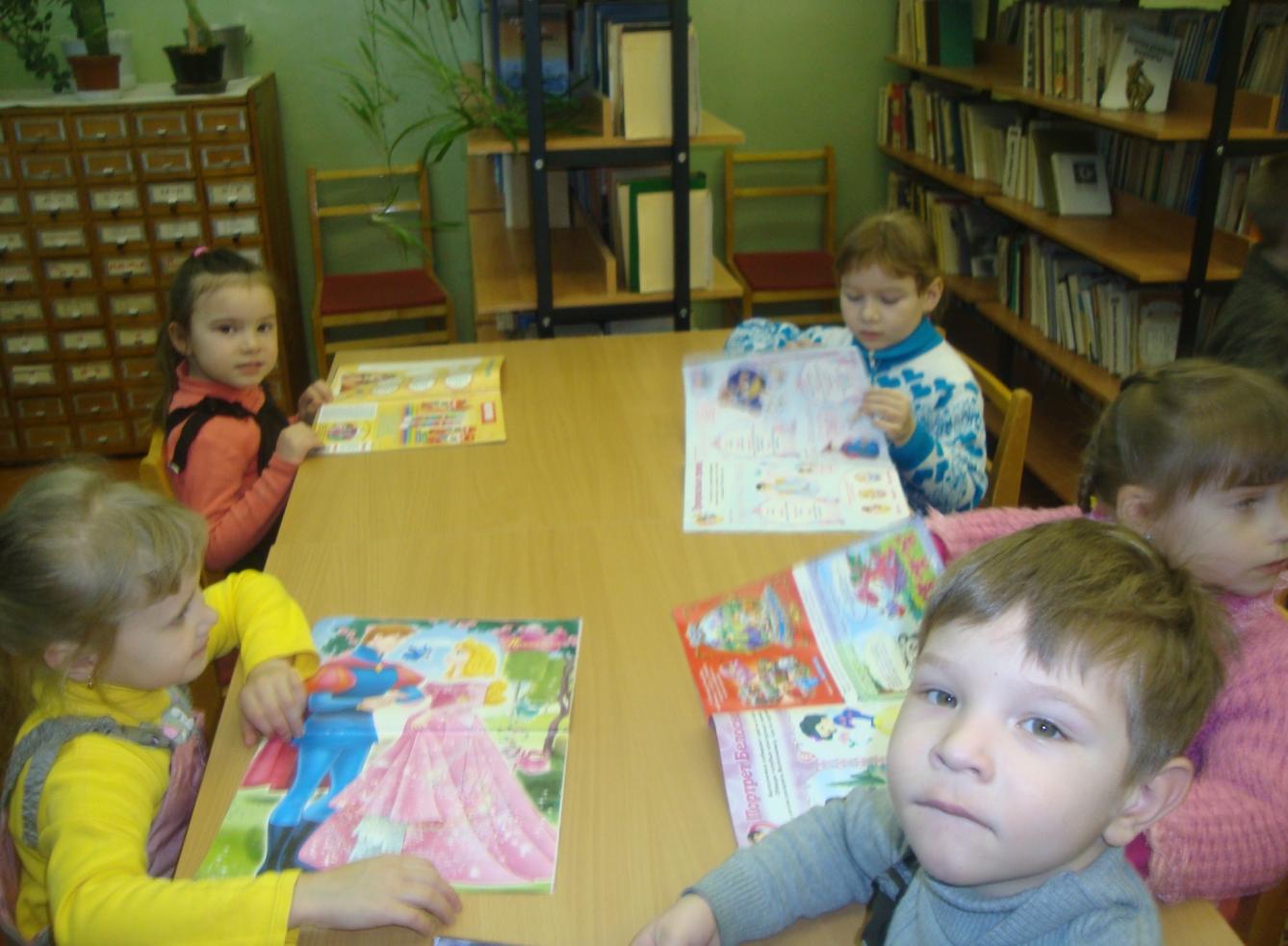 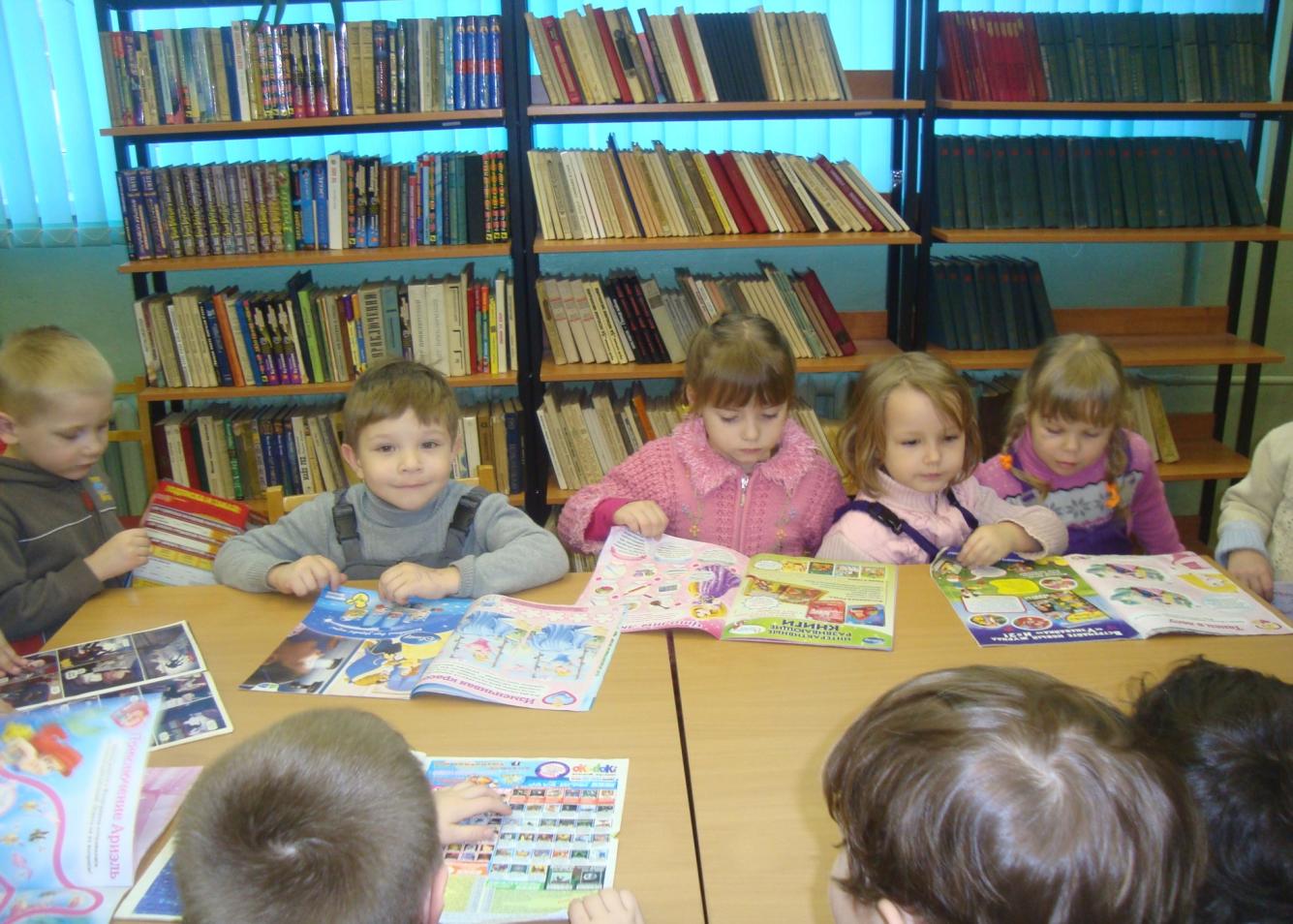 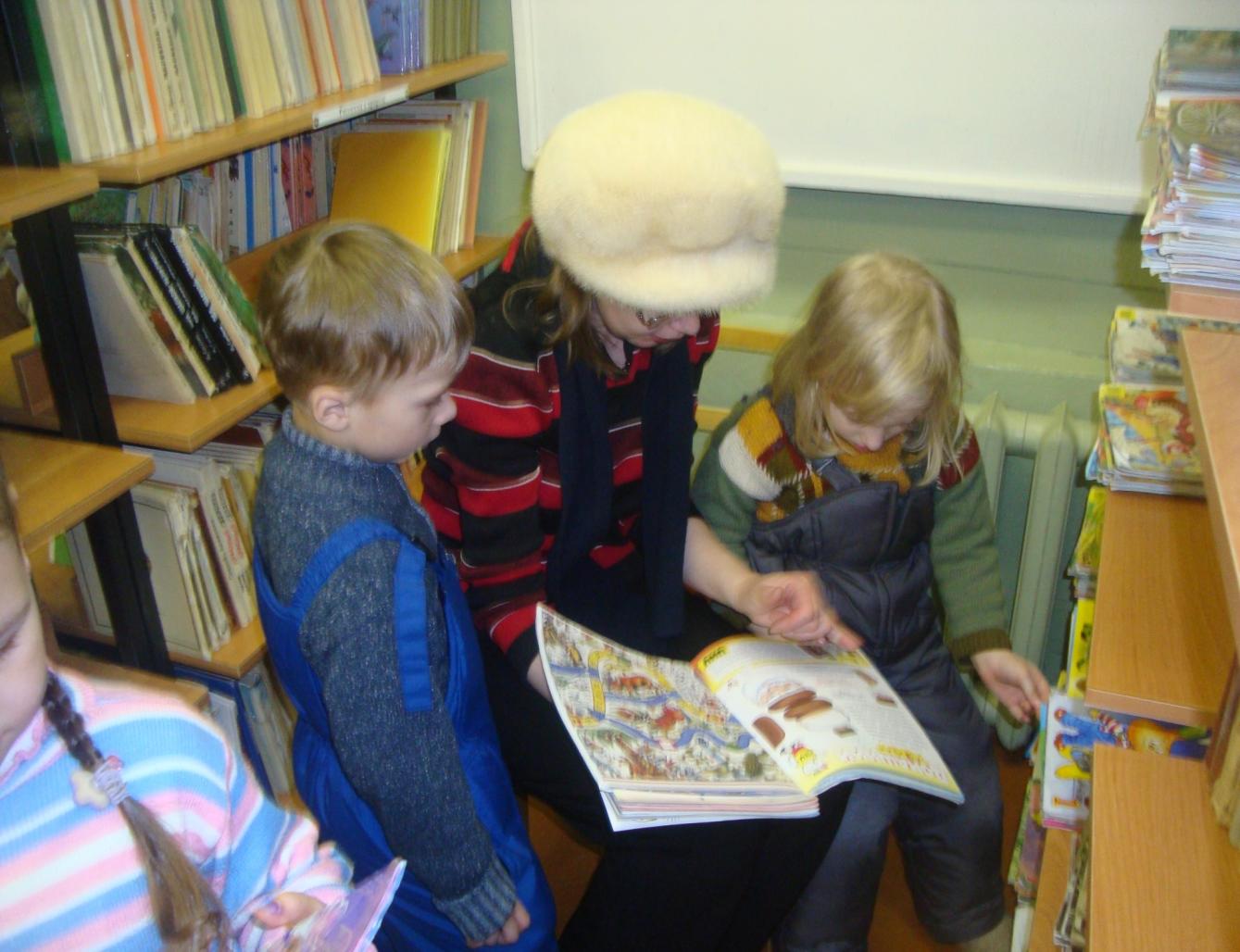 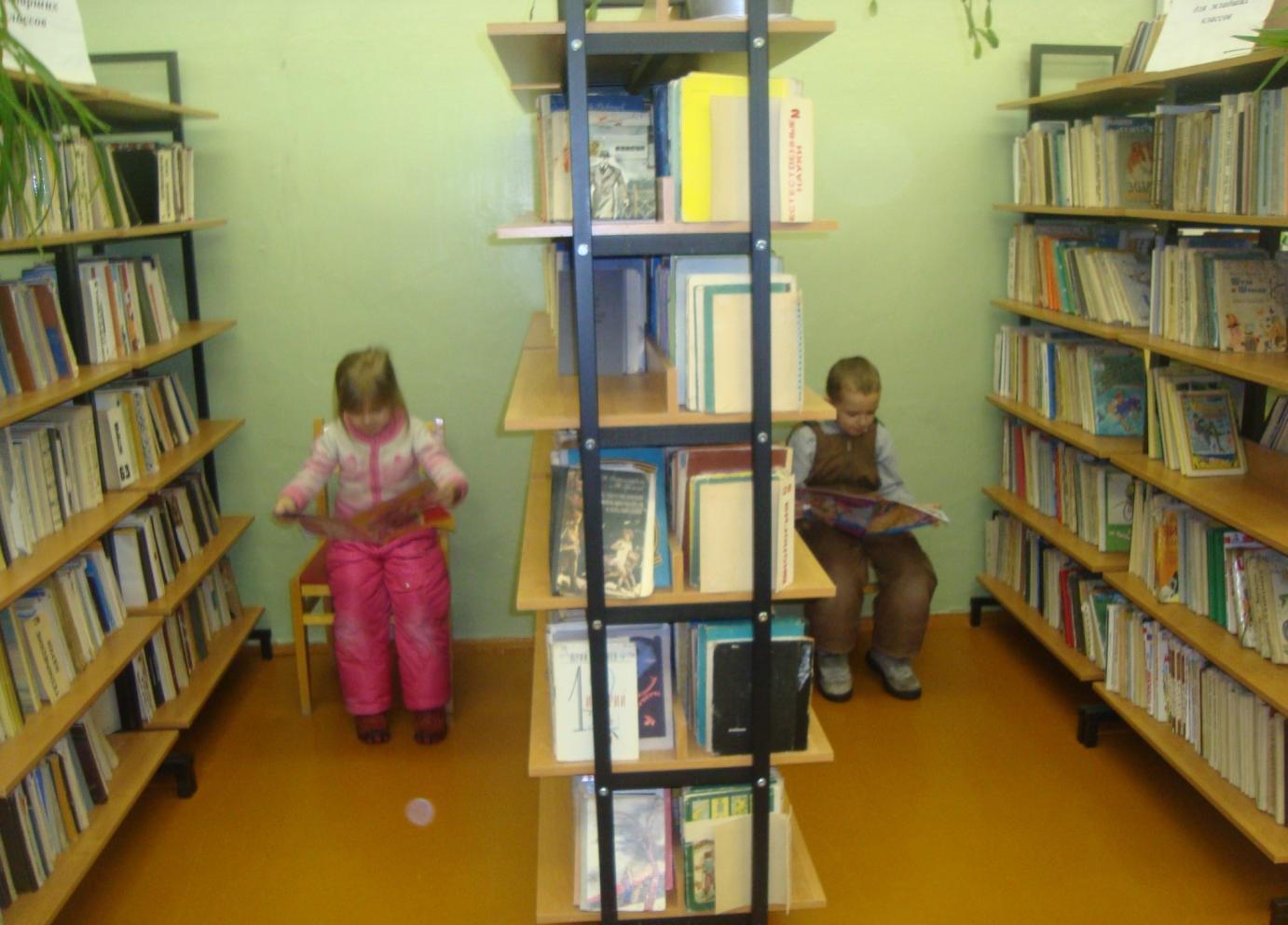 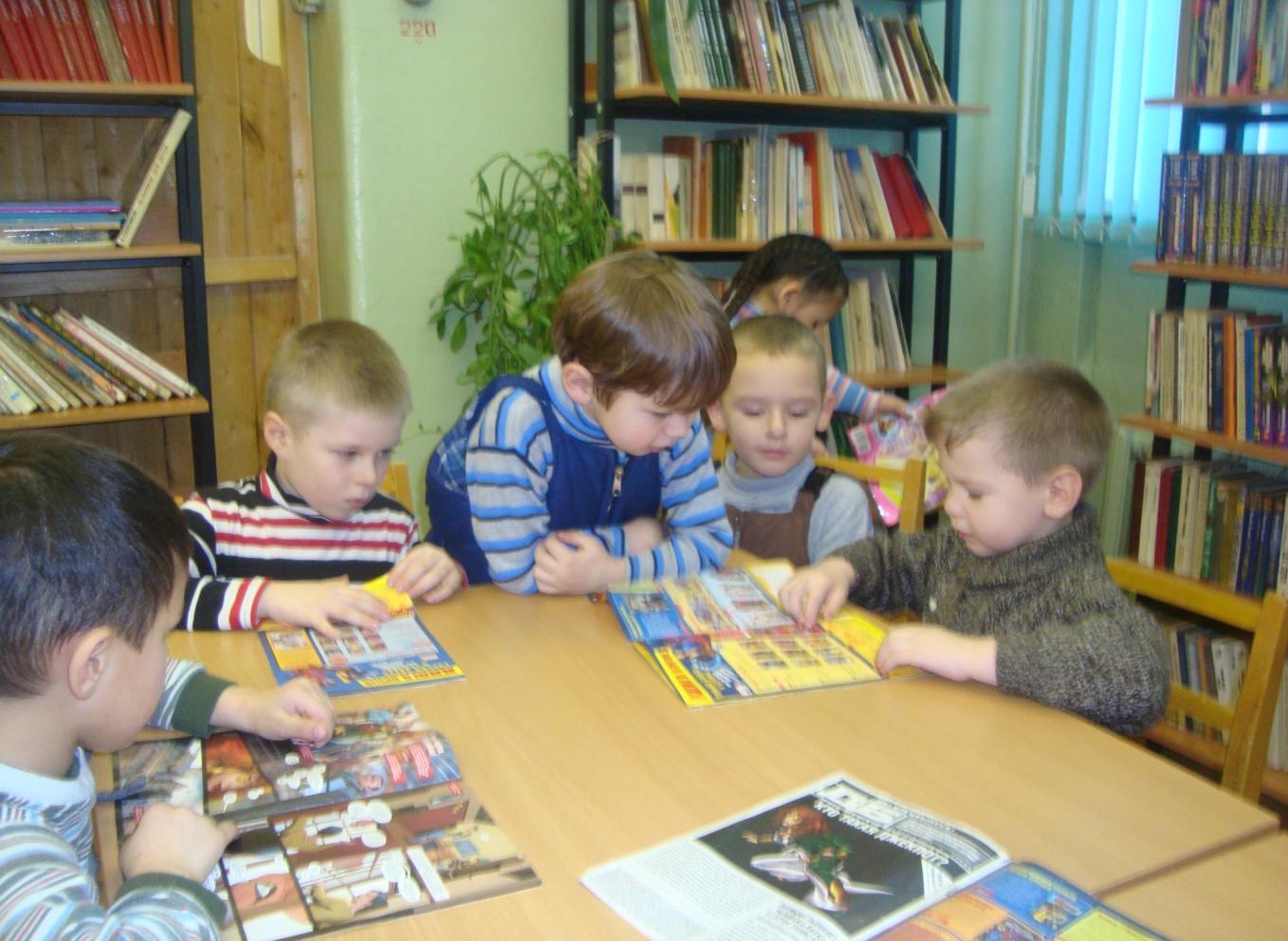 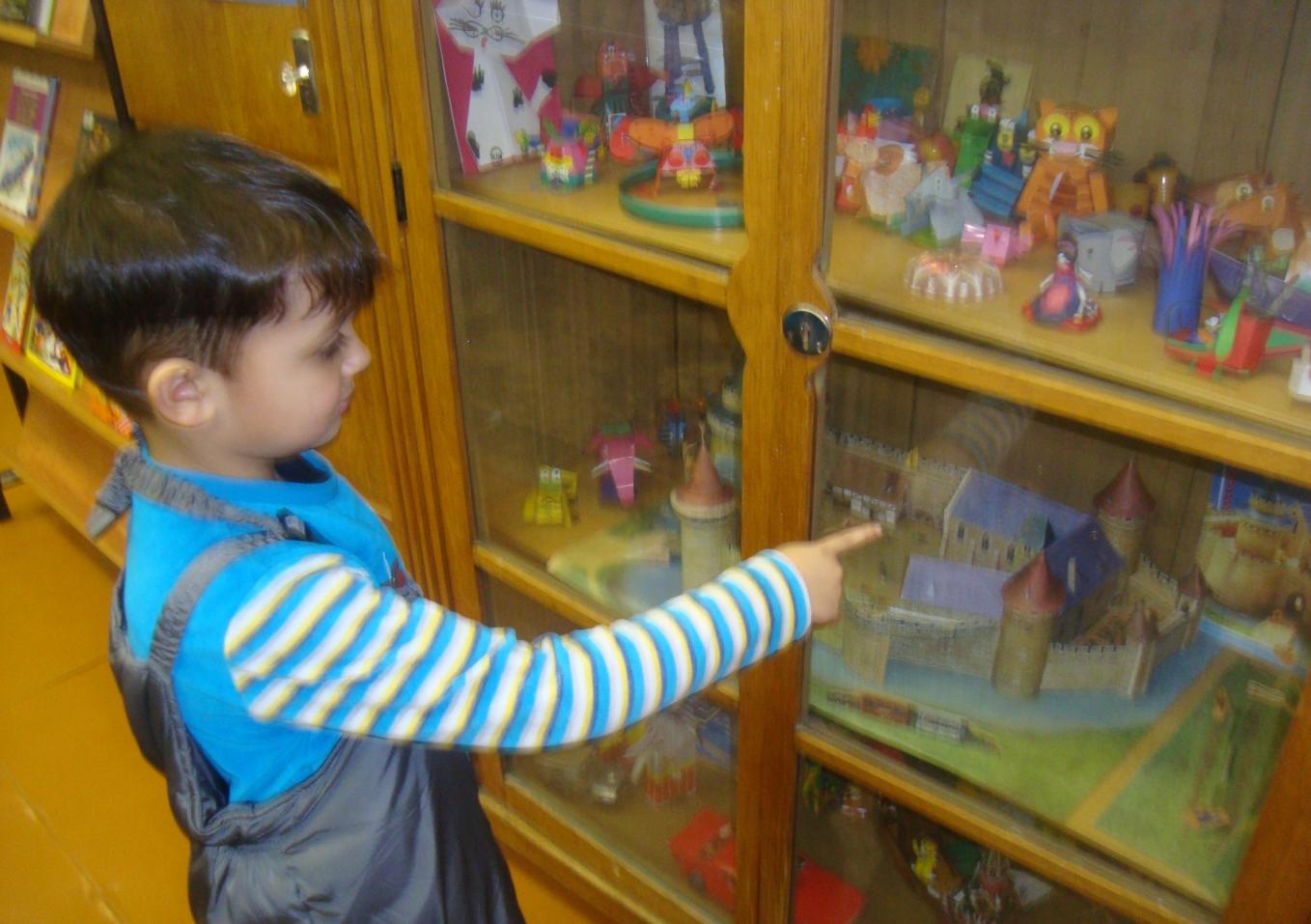 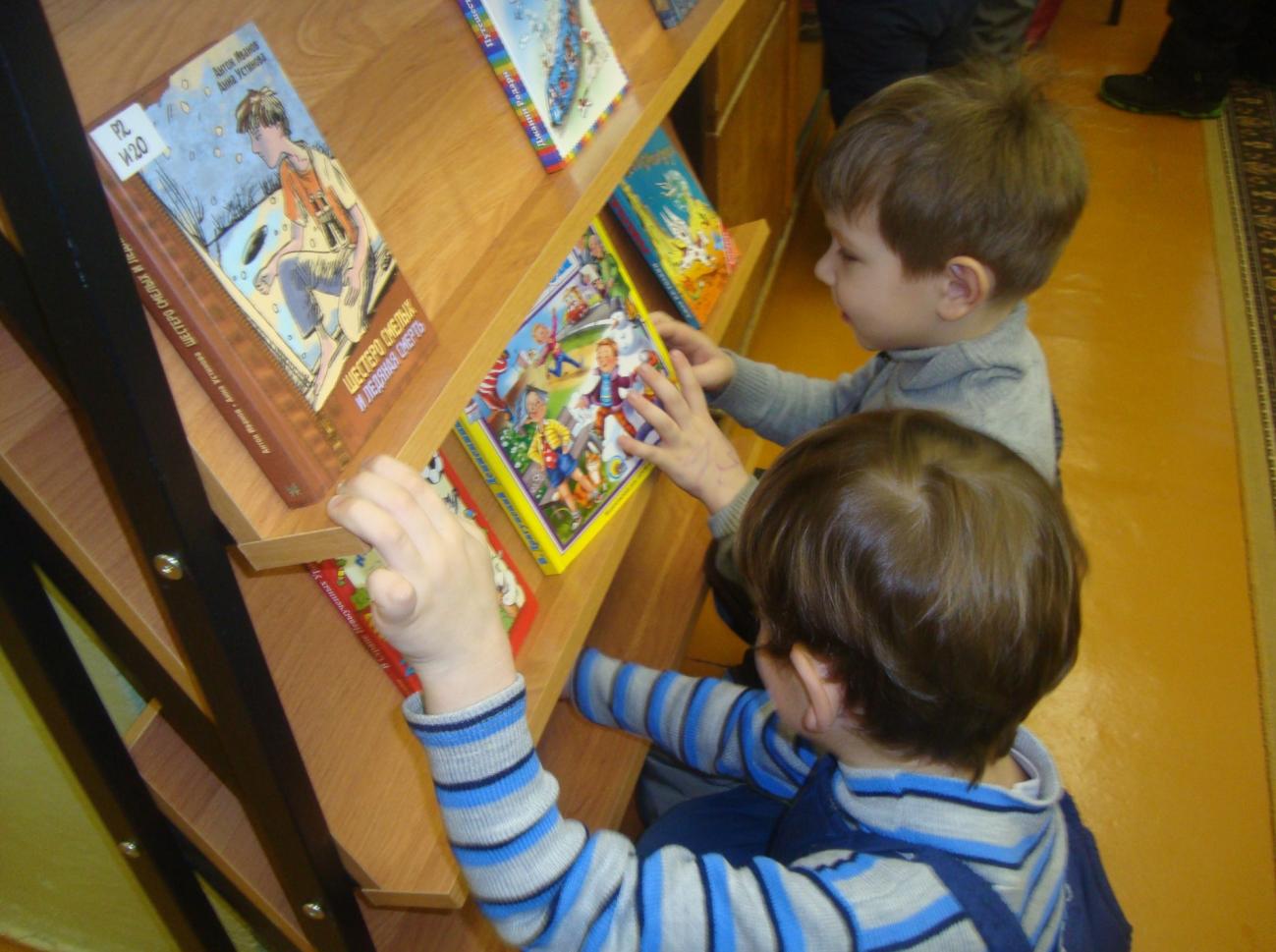 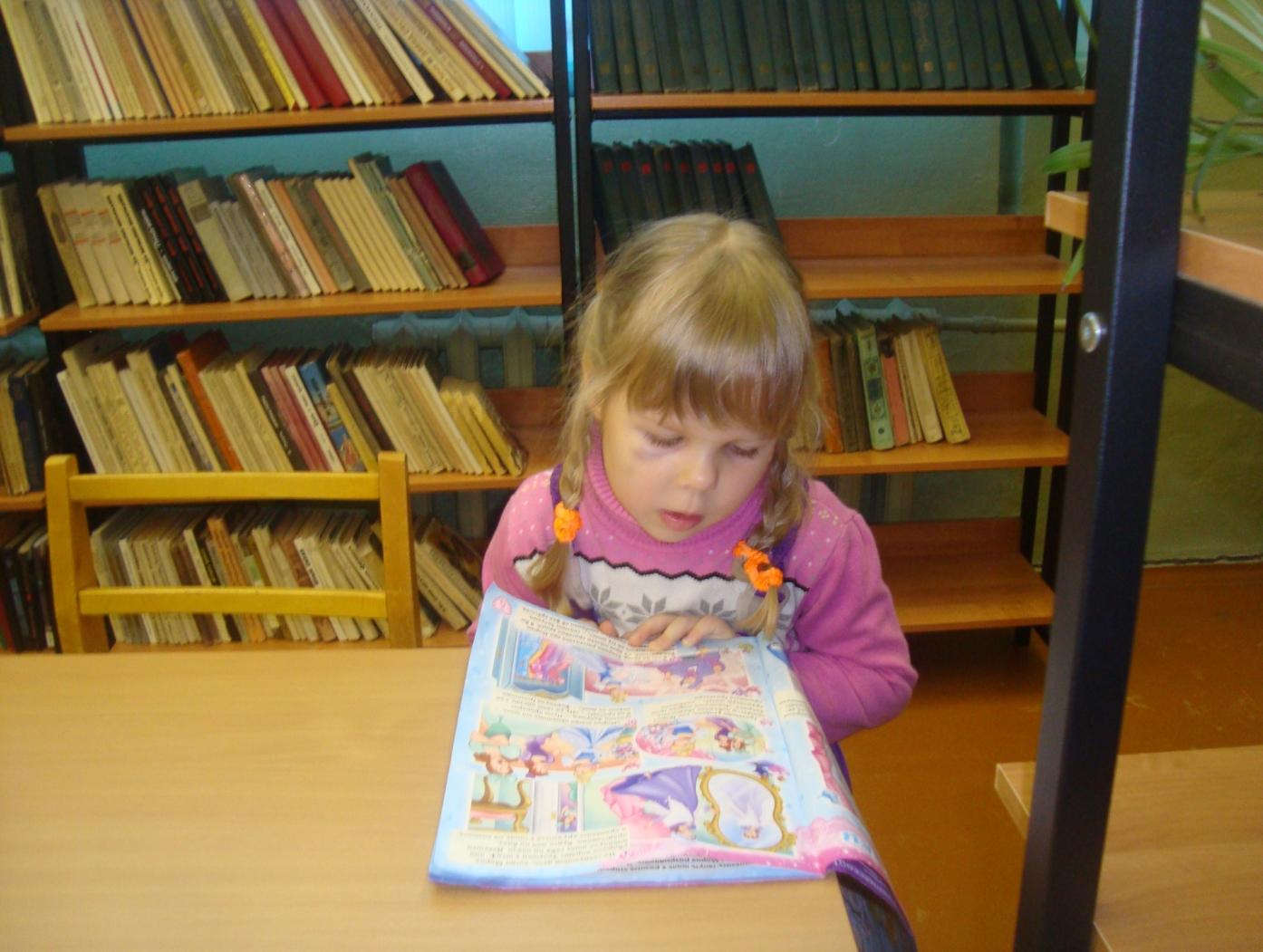 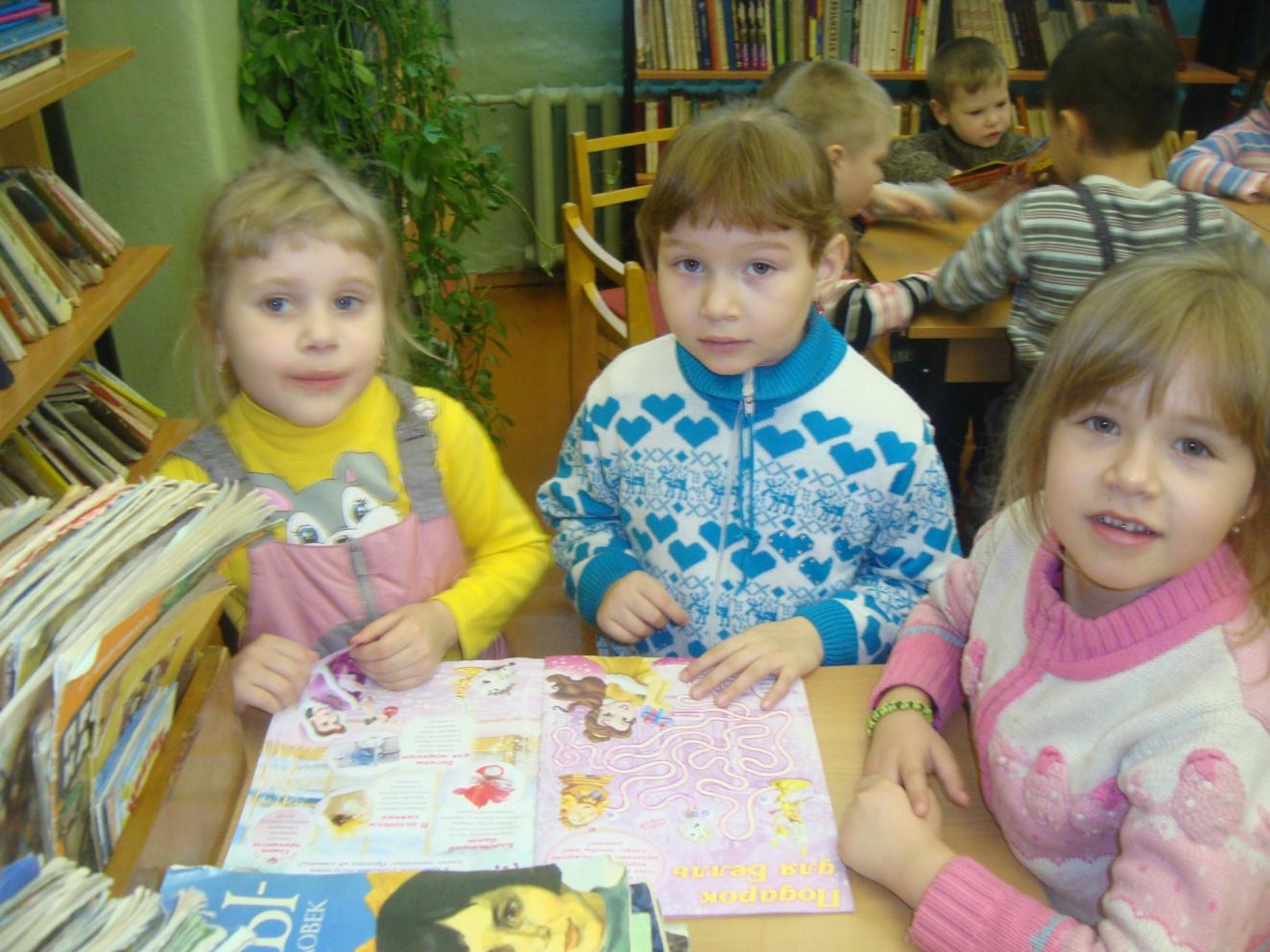 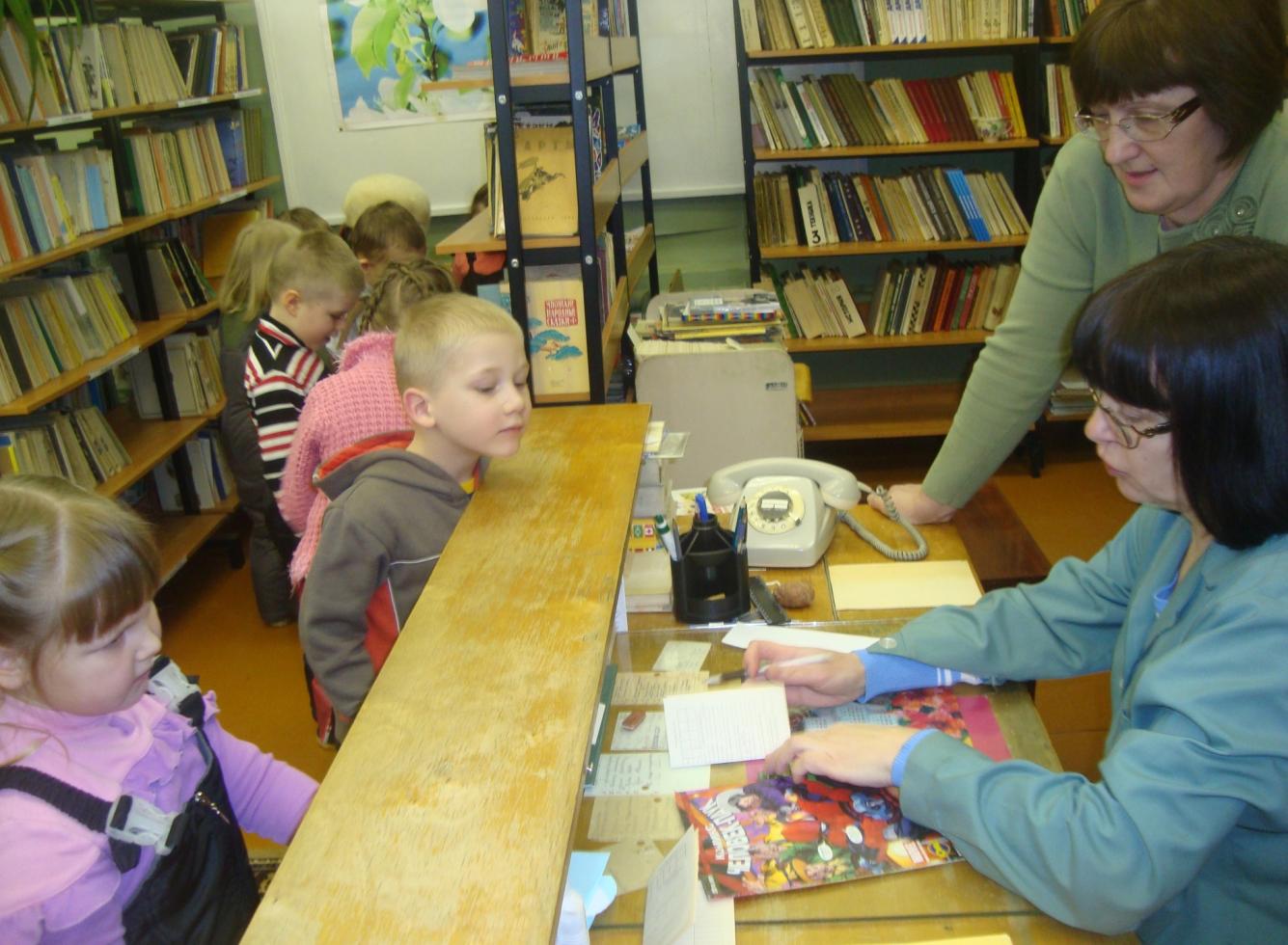 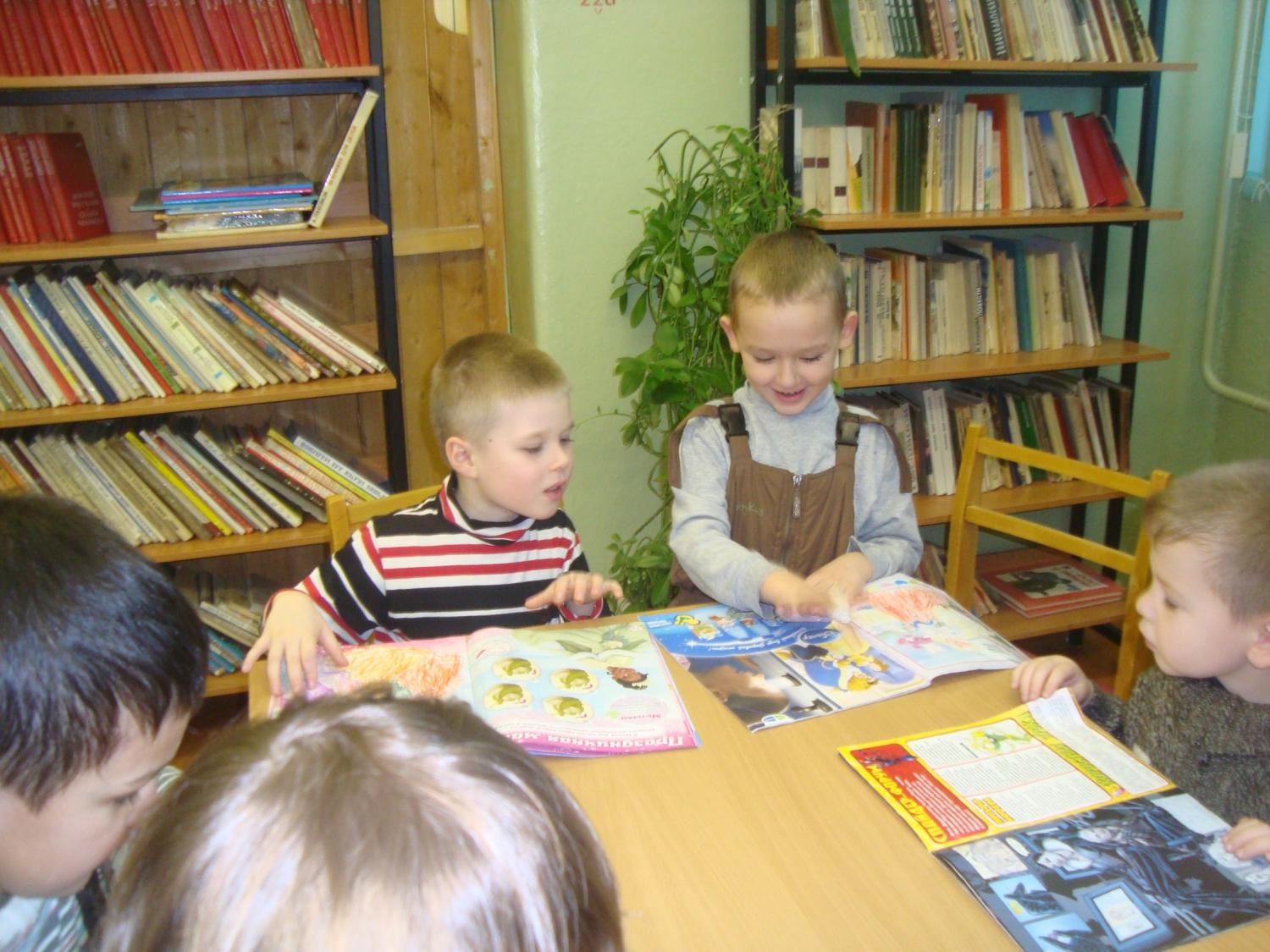 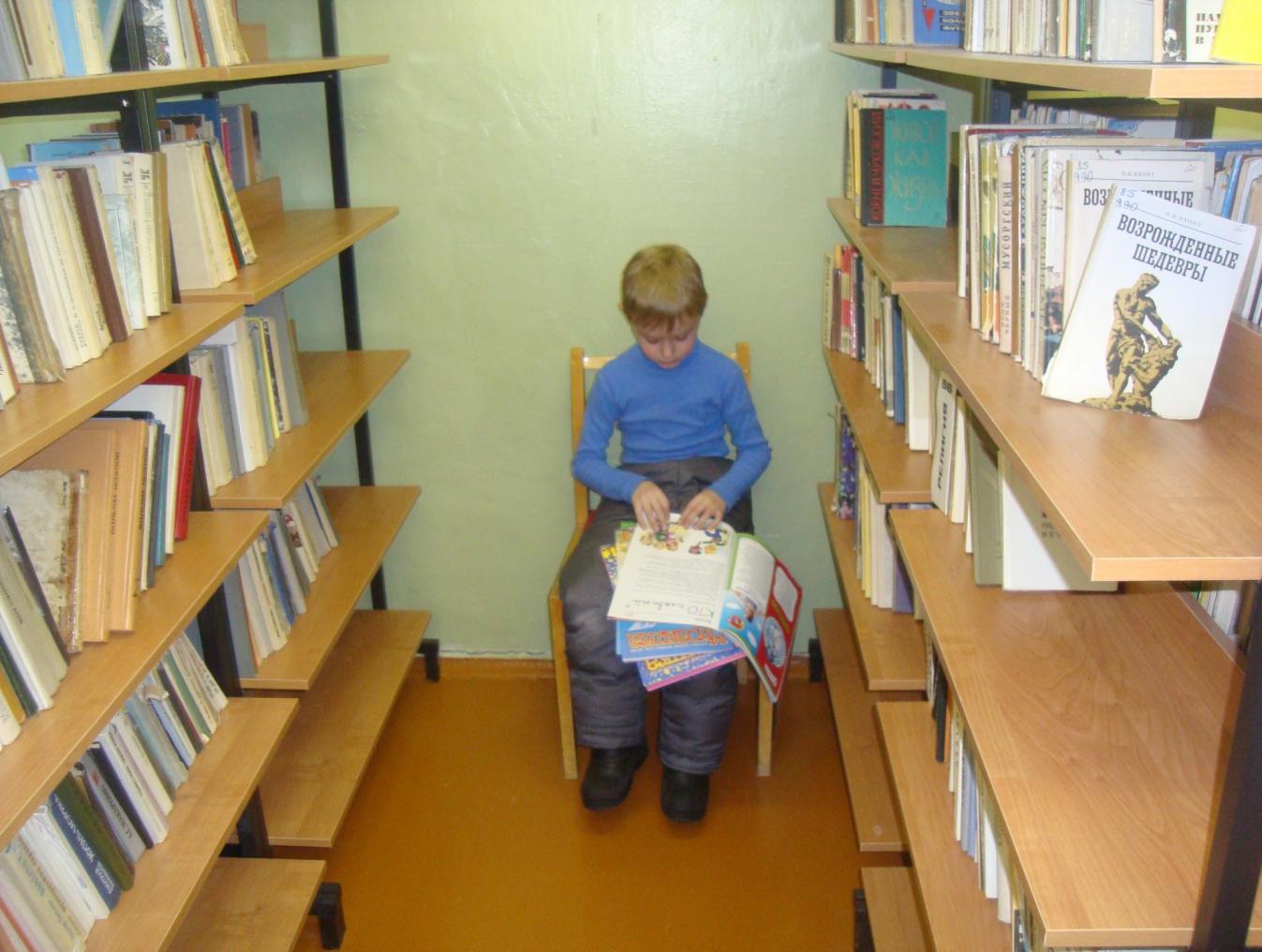 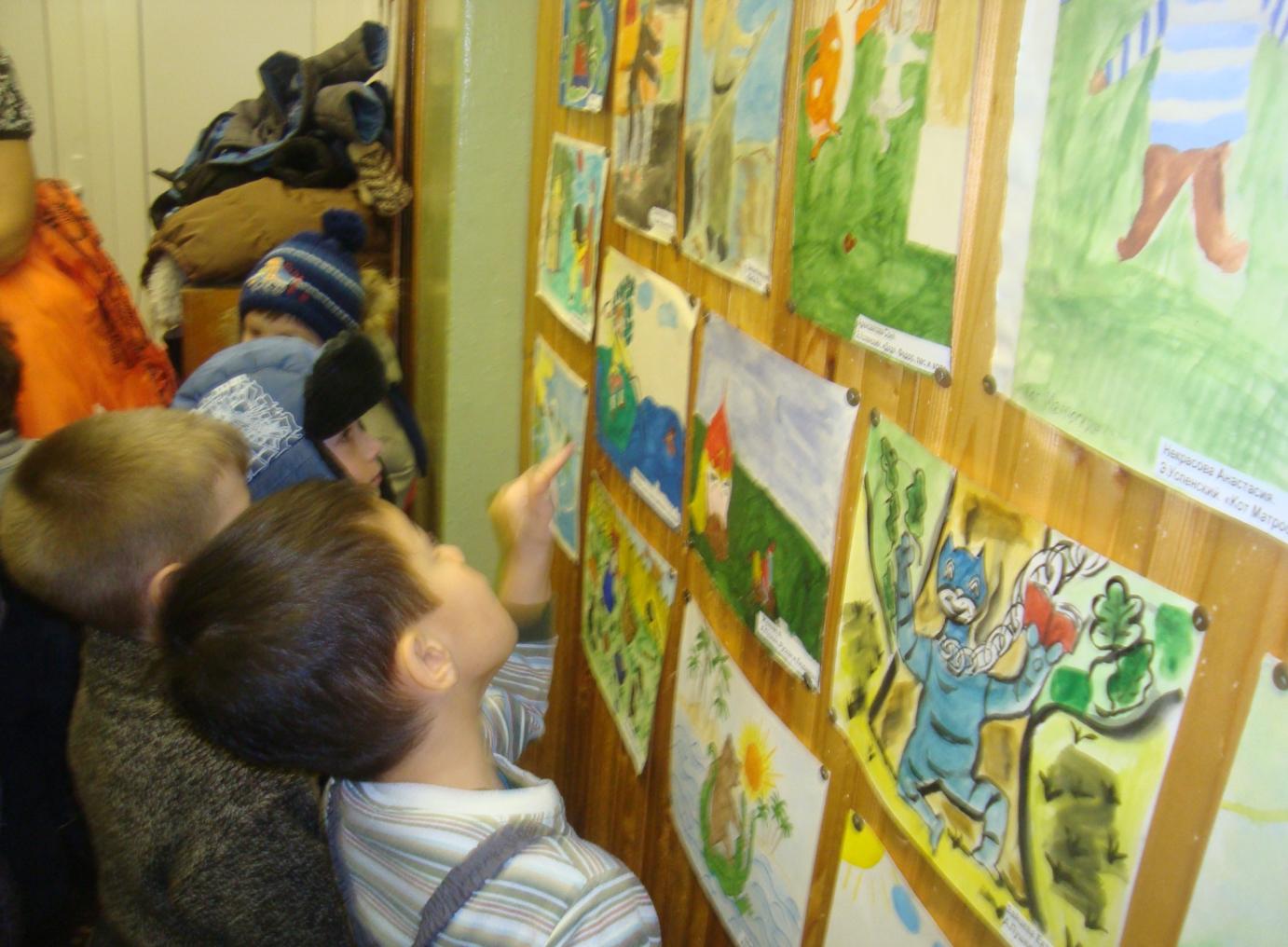 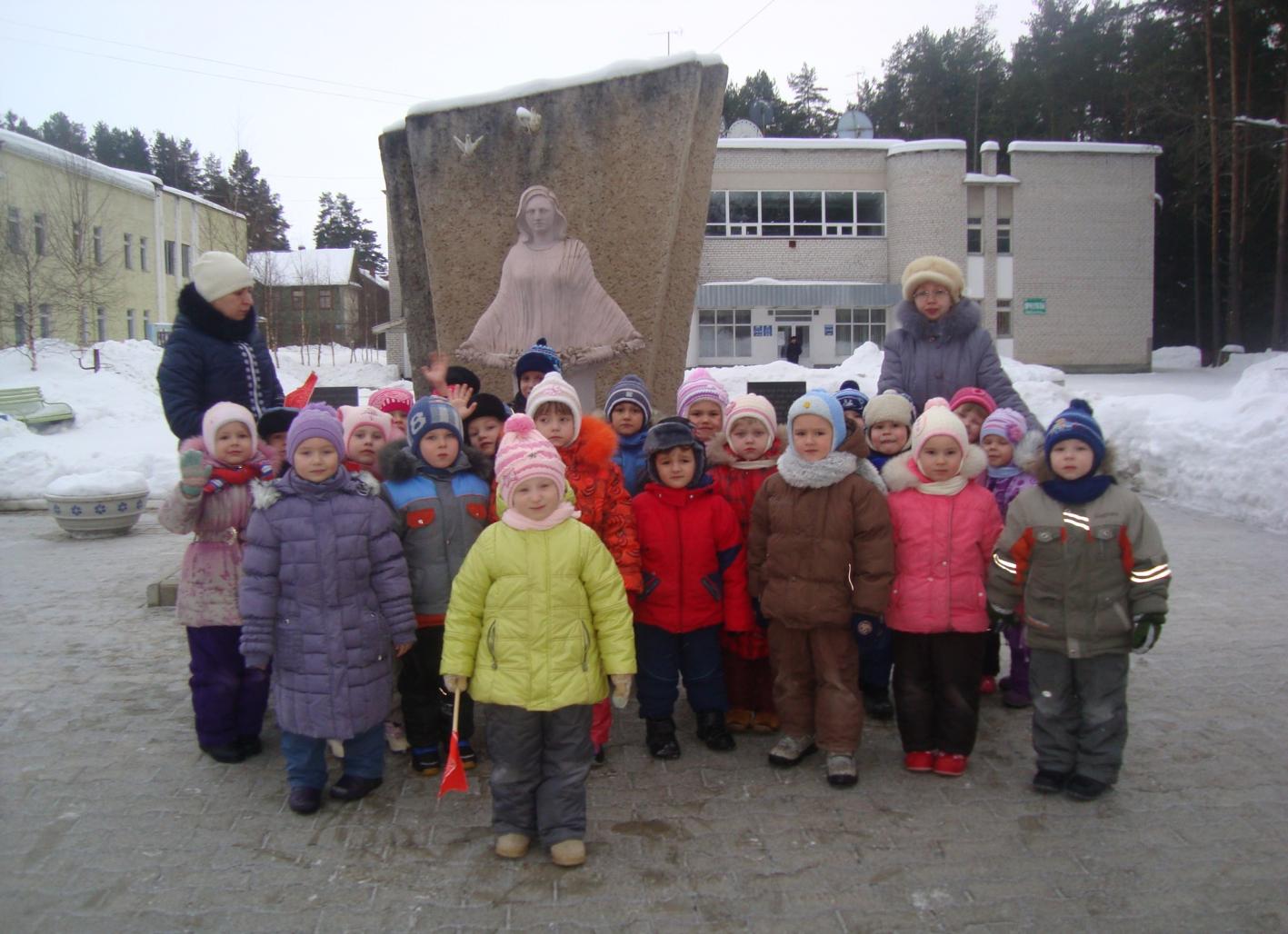 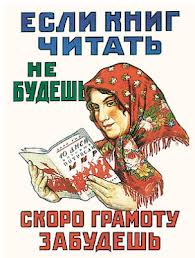